SEPISociety for the Exploration  of Psychotherapy IntegrationAnnual meeting 2022
Göran Högberg MD, PhDMood regulation and memory reconsolidation as principles of change in psychotherapy. Example: MR-CBT (Mood regulation focused cognitive behavioural therapy)
Mood regulation in depression
Angry and dysphoric affect last longer, are difficult to leave Periods of happy affect shorter, and difficult to keep But note also positive affect exists – a problem of regulationSheeber, Allen, Leve, David, Shortt, Katz. Dynamic of affective experience and behaviour in depressed adolescents. Child Psychology and Psychiatry 2009;50:1419-1427.
Pessimistic bias comes with  depressive symptoms.A negative bias of the future is a memory of such a fantasy.So this also is about memory.Strunk, Lopez, deRubeis. Depressive symptoms are associated with unrealistic negative predictions of future events.
There is a bridge, a linking of affective states with episodic memories. At times very evident, at times more subtle, like only traces of memories surfacing.
Thus there is a rationale for changing the reactions to memories when we want to influence mood regulation
old concept eventshort term memory –long term memory after consolidation by new protein synthesis- stored-not changed
new conceptEvent rememberance + activation of that memory -destabilized upon activation-needs reconsolidation to stabilize again. Within a  time frame, hours. Changes, new learning is possible!
Memory reconsolidation1973 SpearRevival around the turn of the century, Nader, Ledoux, Nadel, Lee, Hardt, Walker, Forcato, Schiller.
”It takes little courage and imagination to assert that reconsolidation exists as a time-dependent associative process that is initiated when a consolidated memory is activated.”Karim Nader & Oliver Hardt. A single standard for memory: the case for reconsolidation. Nature Reviews Neuroscience 2009;10:224-234.
The scientific presentation of the concept memory reconsolidation is given in this collection volume 2013. ISBN: 978-0-12-386892-3
The implications for psychotherapy of the concept memory reconsolidation is presented in this book, a special issue of the journal The Neuropsychotherapist 2015. ISBN : 13:978-1506004341
Development of a therapy based on mood-regulation and memory reconsolidation
I worked at BUP Stockholm Child and Adolescent Clinic as a child psychiatrist. In order to be able to help suicidal and selfharming youth that were not helped with standard medication/therapy we developed between 1995 and 2014 a new integrative approach that was described in  series of papers
Högberg, Hällström. Active Multimodal Psychotherapy in children and adolescents with suicidality: description, evaluation and clinical profile. Clinical Child Psychology and Psychiatry 2008;13:435-448.Case-series. 14 depressed suicidal youth. Mean nr sessions 17. Good results, GAF less than 50 before, about 75 after treatment and at two year follow up. The extent of untold undiagnosed trauma, understood during treatment, 64 % was noted, also the importance to access and treat the symptomatic state. The mood map was presented.
The mood mapcharting moods, feelings
First instruction”Put a symbol of yourself, the part of you that is present in all your moods in the centre. Then chart your recent and present moods, feelings states, and show how they are related and transformed.”
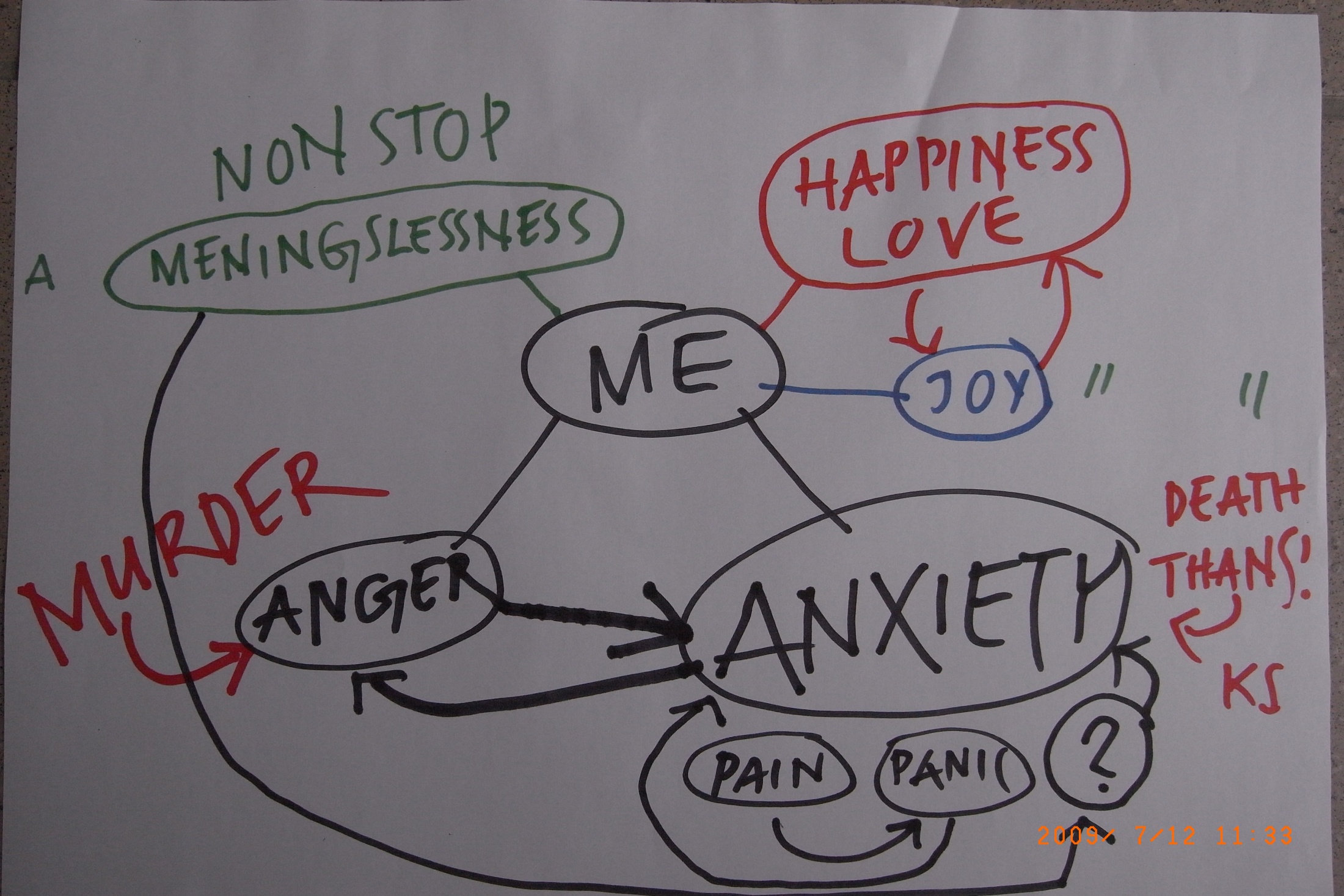 Second instruction”Now chart how you would like your moods, feelings, to exist in the future, in a positive fantasy.”
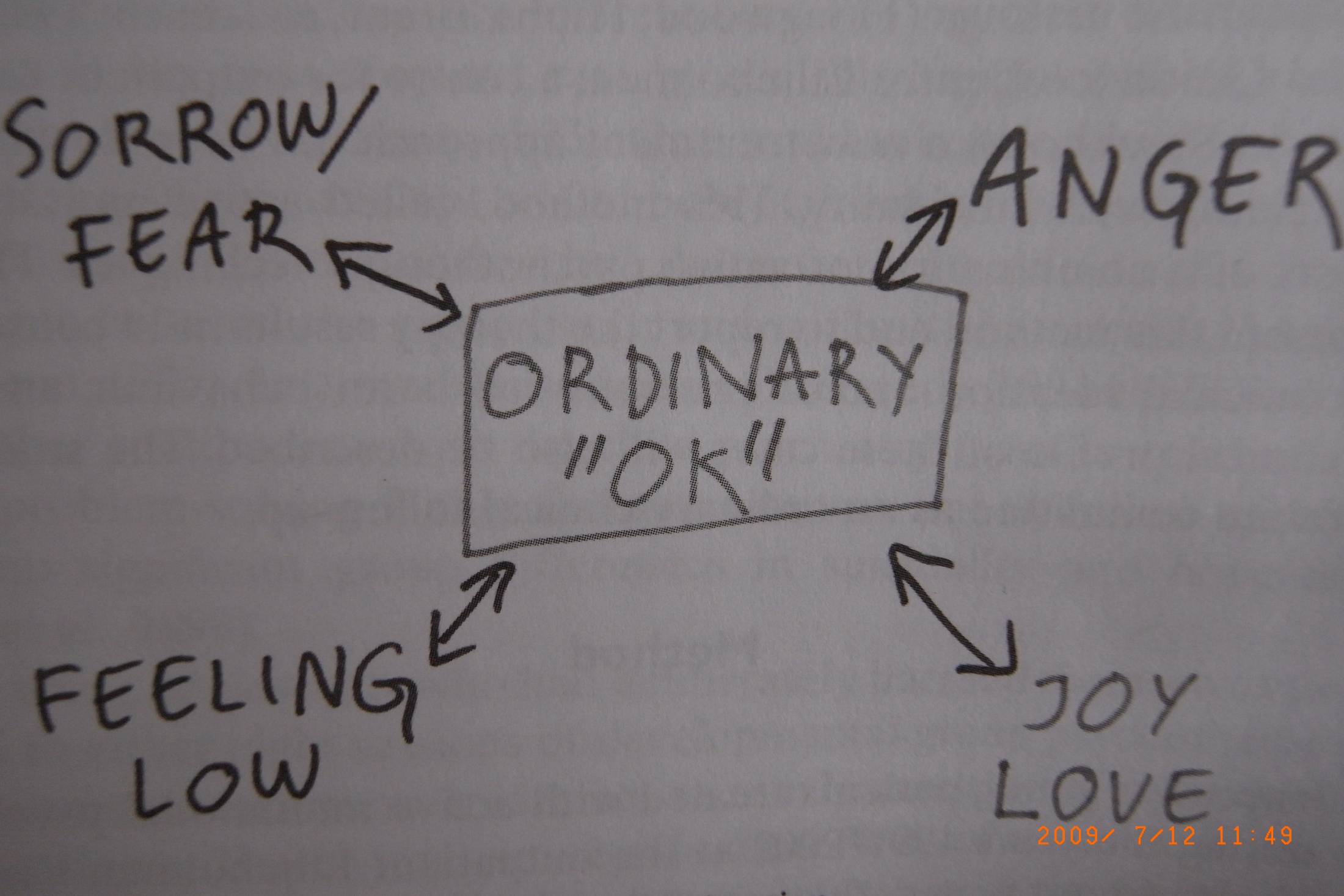 Third instruction”and finally, when  you look at the present state and the wished for future, what is needed, what change do you envision?”
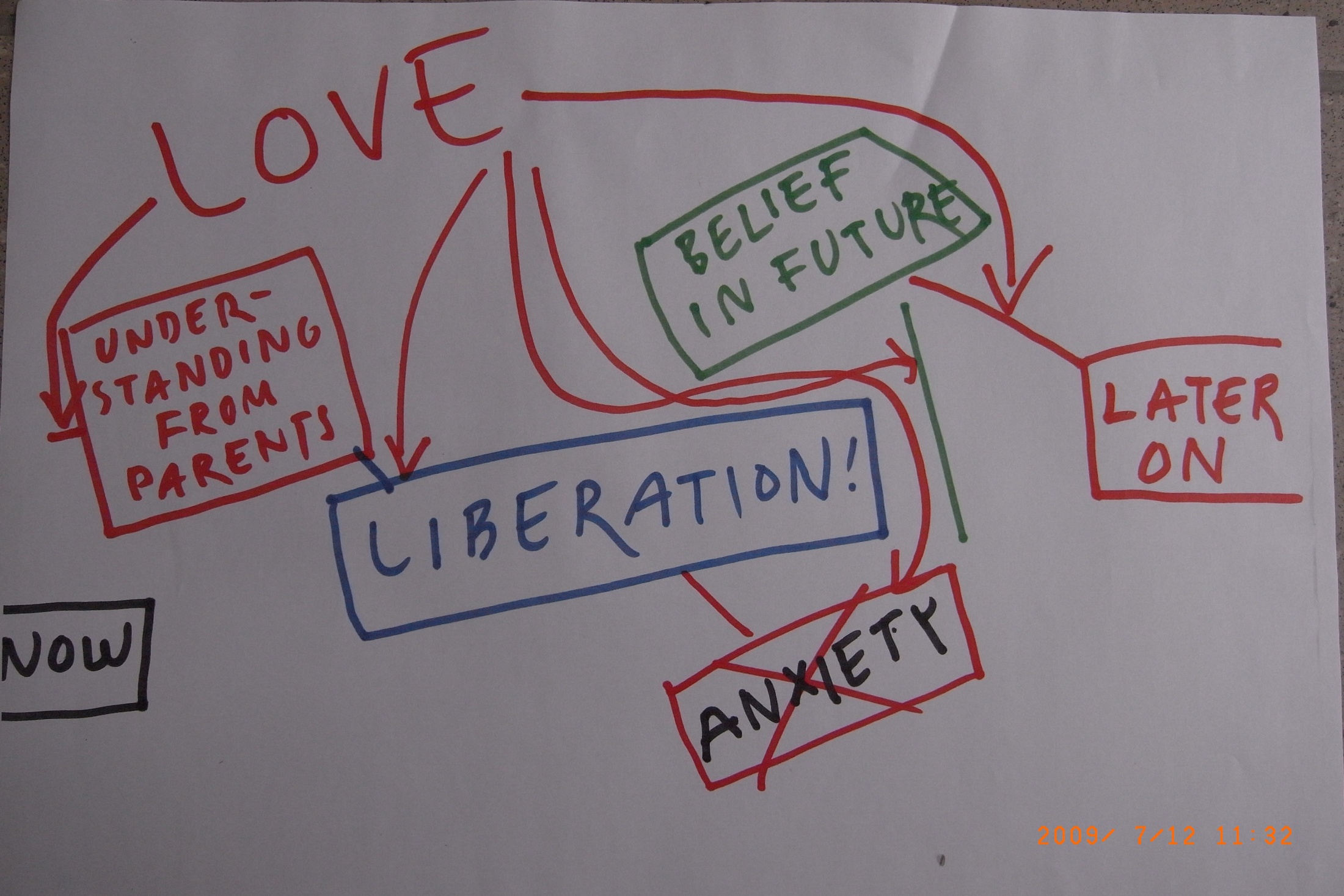 Högberg, Nardo, Hällström, Pagani 2011. Affective psychotherapy in post-traumatic reactions guided by affective neuroscience: memory reconsolidation and play. Psychology Research and Behavior Management;8:87-96.   The question: how can cognitive/affective neuroscience inform the mechanism of change in psychotherapy?
The answer: memory reconsolidation
Högberg & Hällström. Mood regulation focused CBT based on memory reconsolidation, reduced suicidal ideation and depression in youth in a randomised controlled study. Journal of Environmental Research and Public health 2018;15:921 A RCT with 27 depressed adolescent, also with increased suicidality, median nr of sessions 12. The method is now named mood regulation focused cognitive behavioural therapy, MR-CBT, because clearly the protocol entails systematic exposure to two different feelings during the session. But the method is also associative. There was after treatment a significant difference in suicidal ideation, and near significant in the depression scale Mood and Feelings Questionnaire favouring MR-CBT.
The aim of the treatment with MR-CBT is to significantly weaken the negative affect combined with traumatic och troubling memories.
If we aim at diminish the negative affect associated with a personal memory we need to activate, create this associated emotion! Otherwise it cannot be reconsolidated.
This means that the client might become fearful, angry and getting dangerous impulses!
How to solve this dilemma!
Safety protocol:Embedded in safety and security. At start and the end of the session positive feelings should be activated.
Role of the therapist: also a feel-good coach, helping the client to feel good and safe in the session
Sleep deprivation aggravates difficulties in both cognition and   mood regulation
Always start to improve sleep:ruminations, flashbacks, nightmares, inability to relax
In this work with sleep, central components are breathing, relaxation and practice to switch between  thoughts and the focus on breathing. There is thus practice in thought-regulation as a form of mood-regulation
Session themeAn agreed theme or material that has arrived in an associative process.
Different techniqes could be applied. Most commonly I use mental imagery, visualizations, the client being in a relaxed state exploring inner mental experiences. Quiet breathing is central. The therapist does not need to know all about the content.  What matters is the activation of the memory.
In memory the same areas of the brain are activated as during the original encoding Damasio. Time-locked multiregional retroactivation: a systems level proposal for the neural substrates of recall and recognition. Cognition 1989;33:25-62.
This principle is used in MR-CBT in order to achieve activation of a memory/feeling
An episodic memory could be replayed with successive different focus such as:1. Perception, sensory system, seeing, hearing, proprioception.2. Autonomic reactions, feelings, experience in the body.3. Thoughts.4. Motor impulses, potential actions.
Session structure:First phase: activation of positive emotiona. Breathing, moving between thought-system and focus on breathingb. Safe-place exercise.c. Positive recent experience visualization
Second phaseDealing with negativ affect, negative memories, problems. Activation by repeatedely activate the memory along different lines as described Then in phantasy explore a different positive version of the event and finally an inner film using words to communicate the experience to a recipient like an audience or person.
Third phaseThis phase is for closure and integrationa. Activate the feelings of safety, control and peace from the safe- place exerciseb. Make a positive future-projection for the incoming week.c. Restd.Reflect on the session together with the therapist
Protocol summaryplus-minus-plus
Dissociative depression, longstanding depressive mood-shifts as long flashback-states, based on previous trauma.Compare with dissociative, reactive psychosis. Psychotic symptoms formed  by  longlasting  shattered and dissociated flash-backs.Sar V, Akyüz G, Öztürk E, Alioğlu F.  Dissociative Depression Among Women in the Community, Journal of Trauma &Dissociation 2013, 14:4, 423-438Van der Hart O, Witztum E, Friedman B. From hysterical psychosis to reactive dissociative psychosis. Journal of traumatic Stress 1993;6(1):1-13
This client with recurring depressive periods with suicidality draws the following mood-map
Asked in what mood  the depression and suicidality did reside, the client showed this.
This could be considered a dissociated mood-state, that is in fact trauma-related but hidden and coming to the surface only in parts such as stiffness, suicidal ideation etc. Often I encounter such a combination, which I think can be labelled dissociative depression.
This can be well treated with MR-CBT, both on line, with telephone sessions and ordinary treatment sessions. The safety resulting from the practice of breathing and positive mental imagery makes it possible to access the traumatic content that was present in the dissociated state.
In summary: I propose that mood-regulation change by the mechanism of memory reconsolidation is both transdiagnostic, suitable for a variety of diagnoses, as well as transmodal, fitting different therapeutic modalitites. Thus it might be relevant for the theme of this conference: ”toward a common core”
As an adolescent suggestes as the way forward
Attached is an english version of the protocol. It is free to use and develop.Thanks for listening!Göran Högberggoran.hogberg@gmail.com